Учет индивидуальных достижений учащихся – залог успешного формирования личности
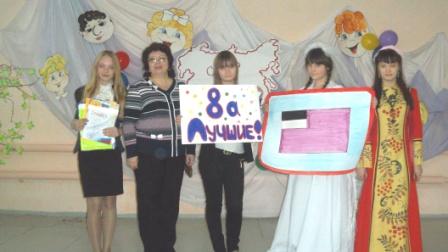 “Пусть каждый ребенок станет и будет самим собой –индивидуальностью!”
Участие в общешкольных мероприятиях2013-2014 уч.год
Праздник «День знаний»
Турслет-2013
Спортивный праздник
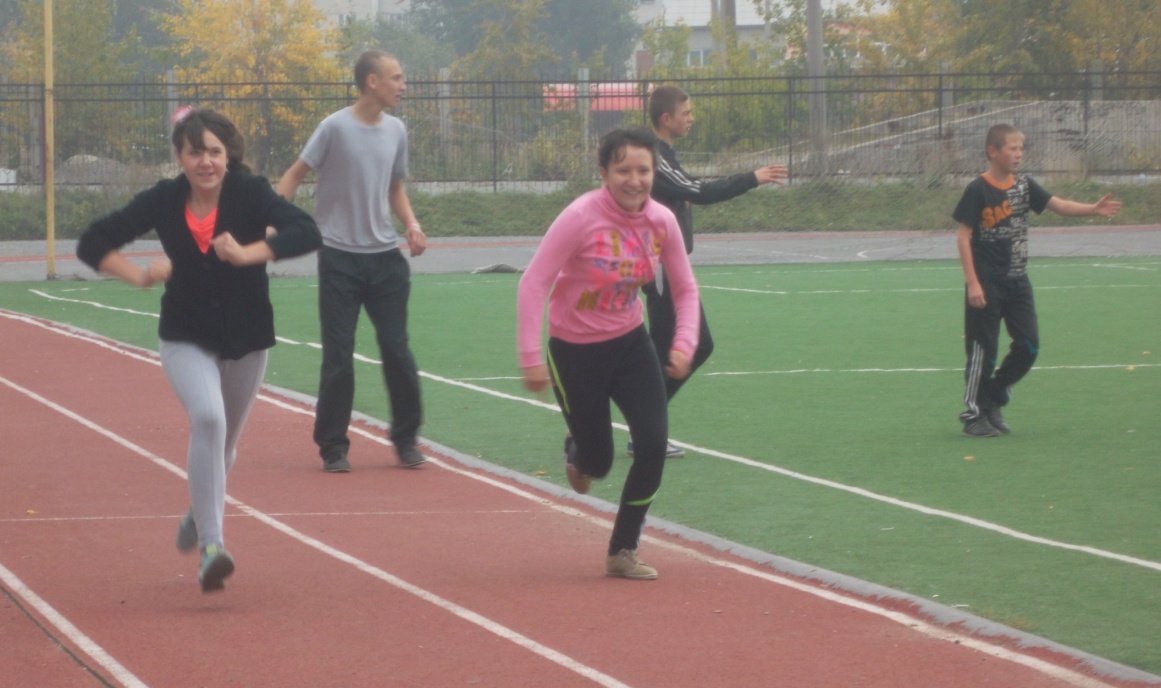 День Матери
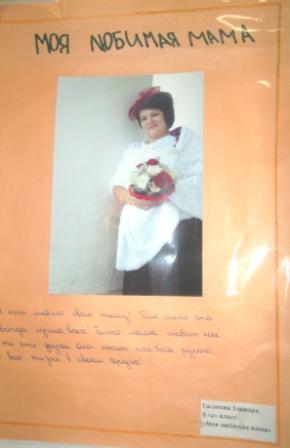 День Матери
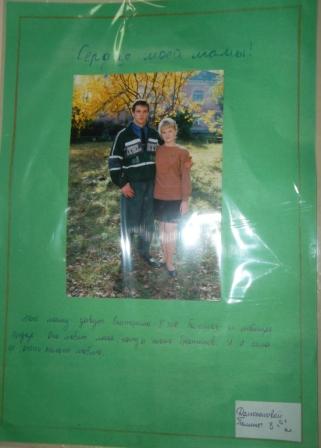 День толерантности
Фестиваль Дружбы народов
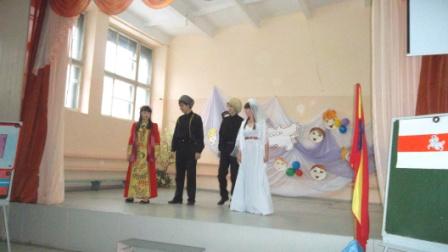 Участники дистанционных конкурсов, олимпиад
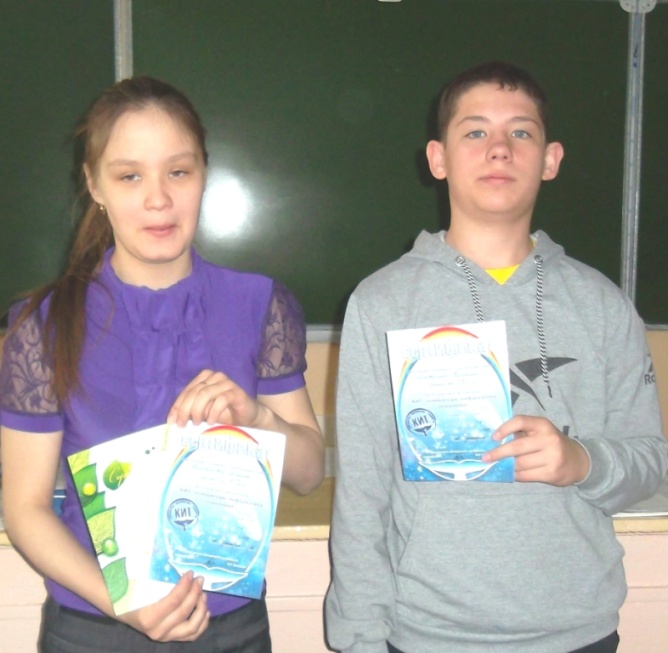 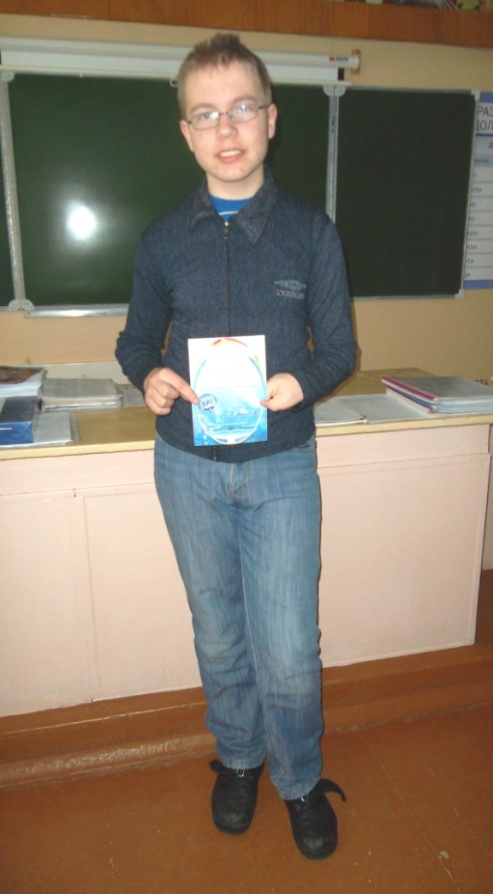 Наши «хорошисты»
И просто учащиеся класса…
Наш классный уголок
Экран индивидуального участия
Самые активные учащиеся 1 полугодия 2013-2014 уч.года
http://svetlana24021967.blogspot.ru/
Наш блог «Восьмиклашки»http://svetlana24021967.blogspot.ru/
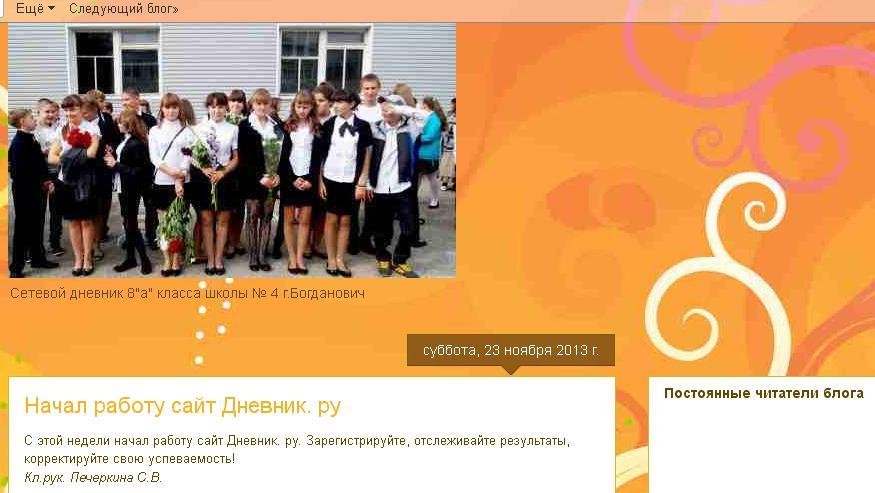 Задачи блога класса:
Способствовать сплочению классного коллектива. Упрочить чувство общности, стимулировать построение отношений. 
 Создать онлайн портфолио достижений класса (среда для реализации и инициирования конкурсов разных уровней). 
 Ведение онлайн-дневника класса. 
 Ведение фотолетописи класса. 
 Налаживание дружественных связей между учителями и родителями. 
 Учиться корректно вести записи, желательно без ошибок, т.к. текст доступен всем.
Содержание (рубрики) блога:
Новостная лента
Кратко о нашем классе
Мы вами гордимся
Поздравляем!
Впереди каникулы
Информация для родителей
Новости школьного сайта
Школьная форма: за и против
Страница «Новостная лента»
Страница «Мы вами гордимся»
Страница «Как мы учимся»
Страница «Информация для родителей»
Зачем нужен блог класса?
Чтобы быть современными 
Можно поддерживать связь учитель – ученик - родители 
Блоги популярны среди подростков, они будут с интересом читать и писать в них 
Коллективно разрабатывать какую-то тему 
Ученикам получить навыки работы в сети 
Чтобы можно было общаться в любое удобное время (экономия времени) и расширить границы классного кабинета 
Застенчивые ученики получают возможность высказаться 
Можно задавать вопросы или делиться опытом.
Перспективы развития блога:
Налаживание дружественных связей между учителями и родителями (создание форума).
 Коллективно обсуждать и разрабатывать какую-то тему 
 Создать онлайн портфолио достижений класса.
Участие в областном конкурсе сайтов и блогов
Вывод:
Учет индивидуальных достижений каждого ребенка – обязательное условие формирования классного коллектива, становление личности ребенка.